Здравствуйте!
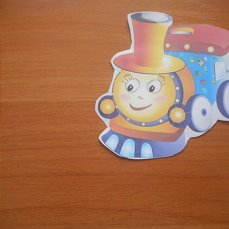 Я паравозик – умничка. Узнайте моих пассажиров!
Я …
Я …
Присоединяйтесь!
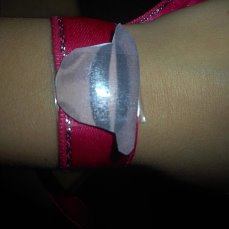 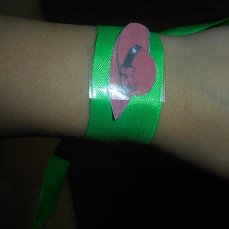 Отправляемся в страну « Головных уборов»…
Работа в группах
Отгадайте!
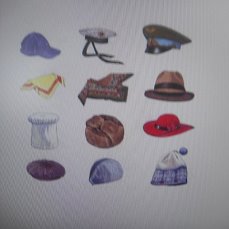 ?
?
?
Поиграем!
«Из чего – какой?».
Шапка из меха -…
Панама из ситца -  … 
Бейсболка из трикотажа  - …
Берет из фетра - …
Шапка, связанная из шерсти - …
Кепка из кожи - …
Косынка из шелка - …
Шляпа из соломы - …
Шаль из пуха -…
Видео сообщение
Вместо… на ходу он надел…
Итоги путешествия
Спасибо, ребята!
Для чего мы совершили путешествие?